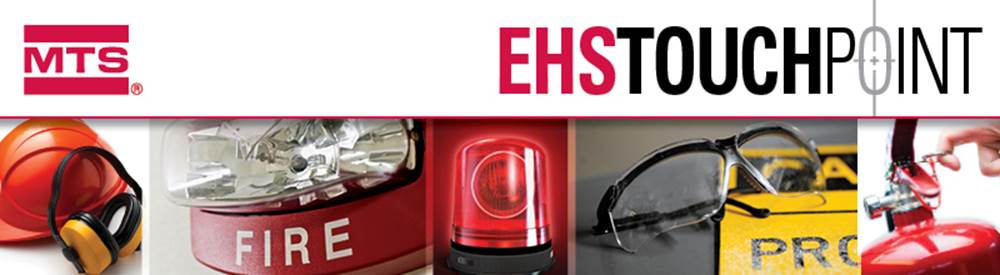 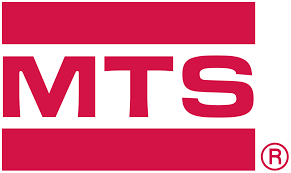 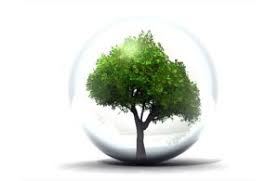 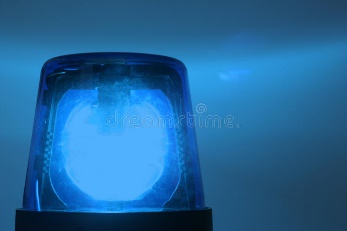 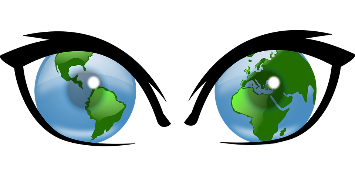 MTS Systems GmbH EHS - Training
Bereitstellung von Gefahrstoffen
Bedarf neuer Gefahrstoff
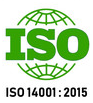 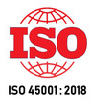 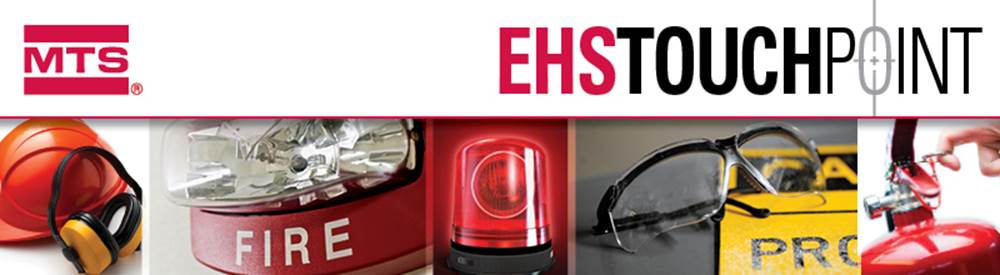 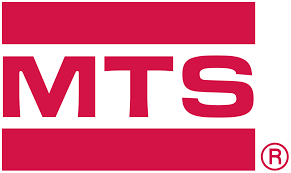 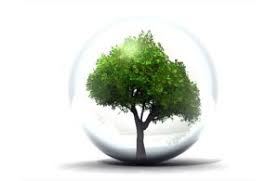 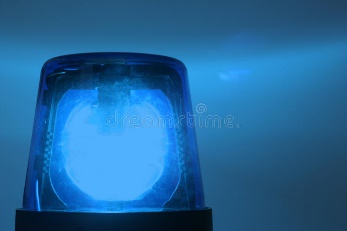 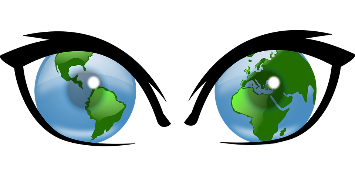 Bereitstellung von Gefahrstoffen
Betroffene Stellen der MTS Systems GmbH
Service 
Service Manager
Service Admin und Supervisor
Service Application Engineer (AE), Sales Specialist (SSS) und Internal Account Manager (IAM)
Field Service Engineer (FSE) und Field Service Technician (FST) sowie Supervisor

Project Engineering gesamt
Project Manager EU 
Project Engineer und Customer Advocate

TechSupport
TechSupport Specialist
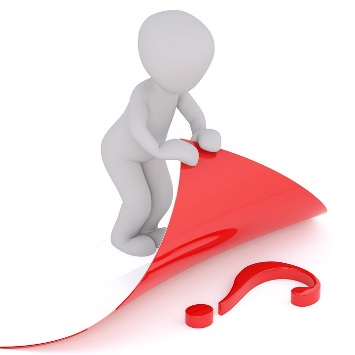 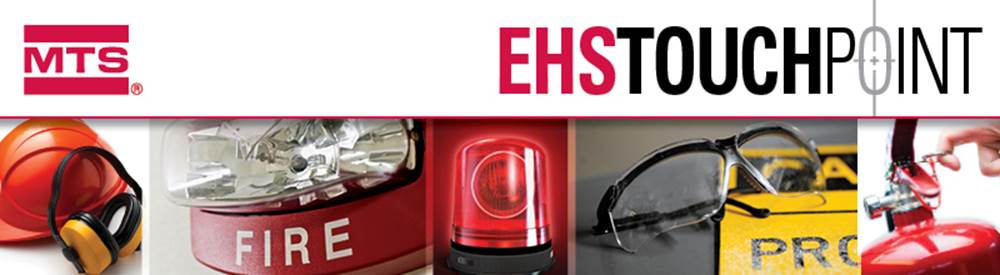 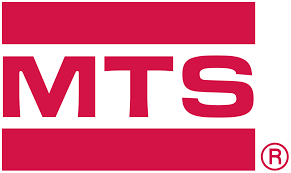 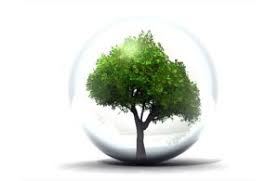 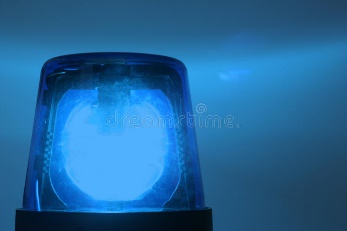 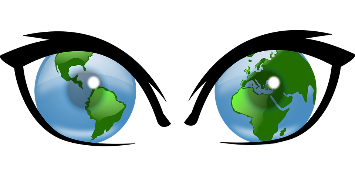 Bereitstellung von Gefahrstoffen
Betroffene Stellen der MTS Systems GmbH

Consulting
STC und System Engineer

Logistics
Logistics Manager EU
Facility Manager
Warehouse/Logistics/Receiving
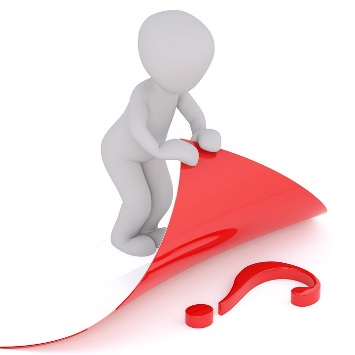 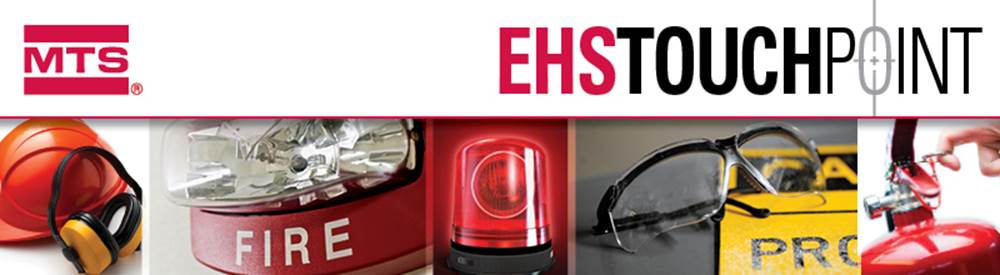 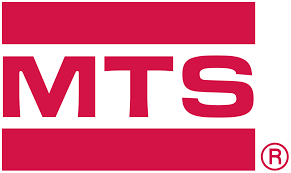 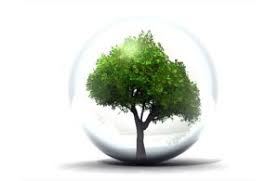 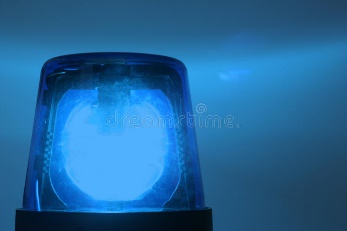 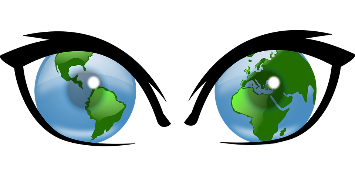 Bereitstellung von Gefahrstoffen
Betroffene Stellen der MTS Systems GmbH

Einkauf
Technischer Einkäufer
Einkauf Assistenz

Buchhaltung/Reisekostenabrechnung
MTS-Kontaktperson zu Inserv (MobilXpense)

QEHS
EHS Manager EU
Sicherheitsfachkraft (SiFa)
Sicherheitsbeauftragte
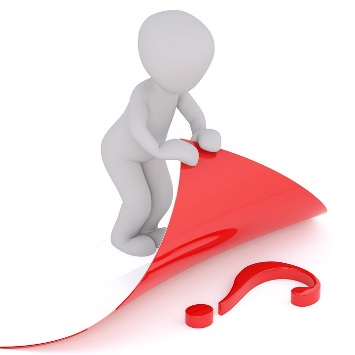 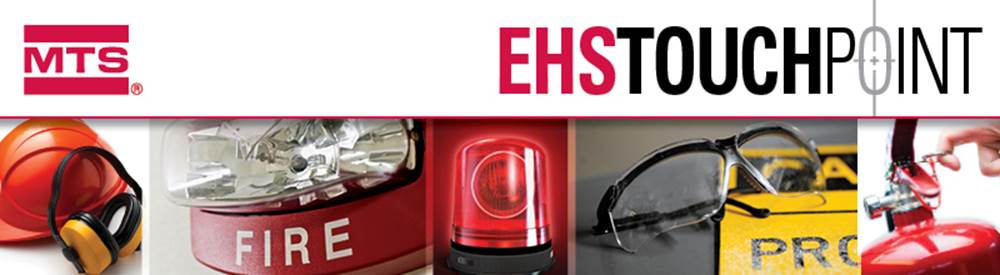 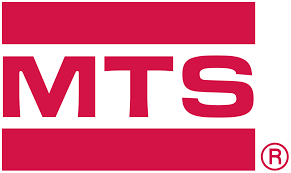 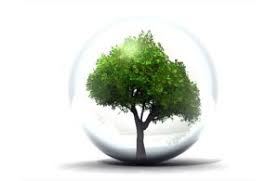 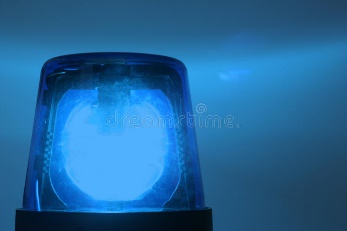 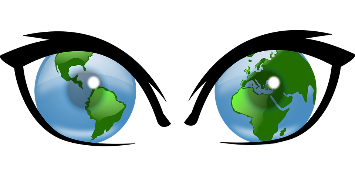 Zweck dieser Schulung
Der Umgang mit Gefahrstoffen ist mit möglichen Risiken für Umwelt, Mensch und Tier verbunden.

Die Einhaltung der im Folgenden beschriebenen Prozedur soll sicherstellen, dass die zum Geschäftsbetrieb notwendigen Gefahrstoffe unter gesetzlichen Vorgaben verfügbar gemacht werden.
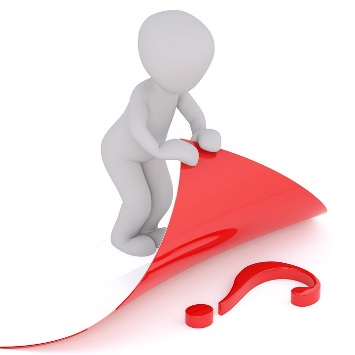 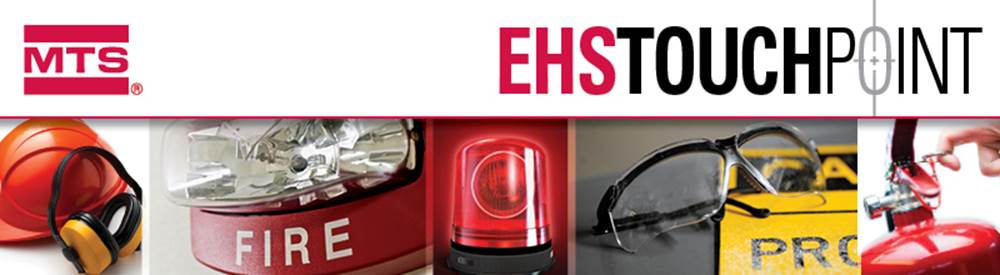 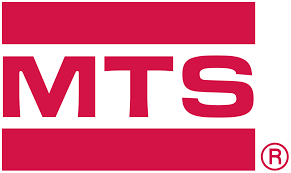 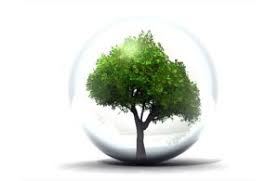 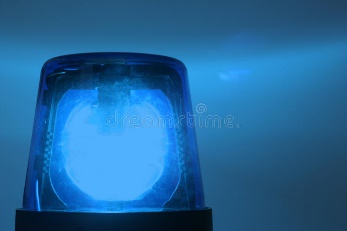 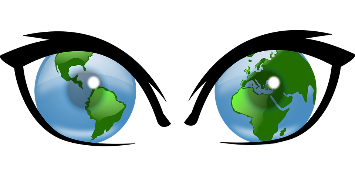 Bereitstellung von Gefahrstoffen
Aktueller Stand / Vorgehen
Jeder Mitarbeiter ist durch die jährlich Unterweisung sowie den Zugang zu ChemScan ® angewiesen, nur freigegebene Gefahrstoffe zu beschaffen sowie bei MTS und den Kunden einzusetzen.
Im Rahmen von Audits und Begehungen wurden immer wieder NICHT freigegebenen Gefahrstoffe vorgefunden.
Diese wurden von Mitarbeitern eigenständig beschafft und stellen für sich selbst, Kollegen und Kunden ein für MTS nicht kalkulierbares Gesundheits- & Umwelt-Risiko dar!
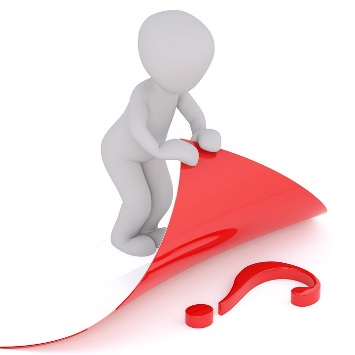 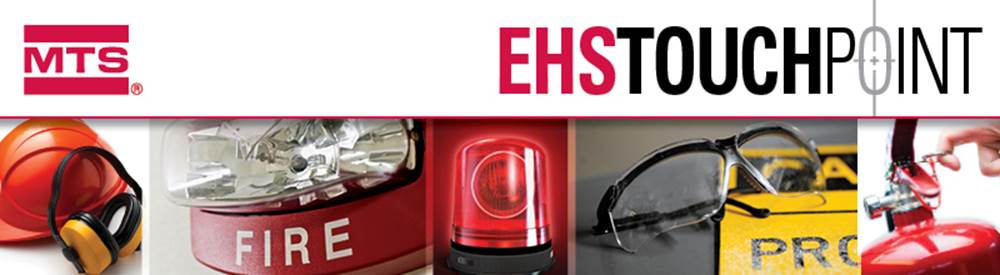 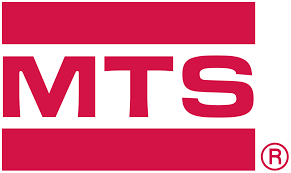 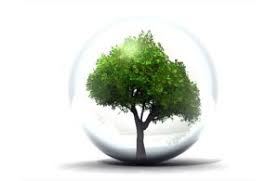 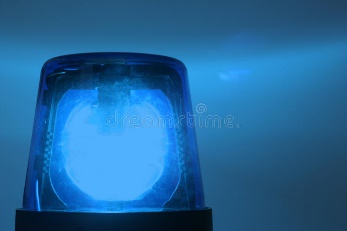 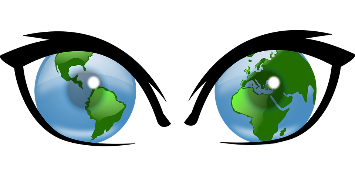 Bereitstellung von Gefahrstoffen
Welche Gefahrstoffe darf ich beschaffen?
Es dürfen ausschließlich in ChemScan ® freigegebene Gefahrstoffe beschafft und eingesetzt werden!
https://app.chemscan.de/user/login
http://sp.mts.com/corp/Berlin/Umwelt-und-Arbeitssicherheit/SitePages/Gefahrstoffe%20-%20ChemScan.aspx

Sie sind unsicher  oder haben keinen ChemScan® Zugang? 
Fragen Sie Ihren Vorgesetzten! oder HealthSafetyEurope@MTS.com
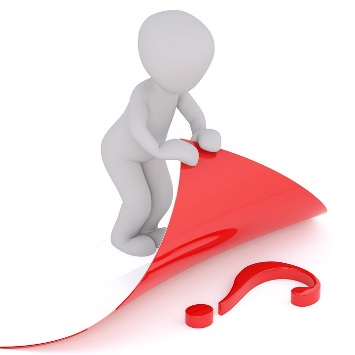 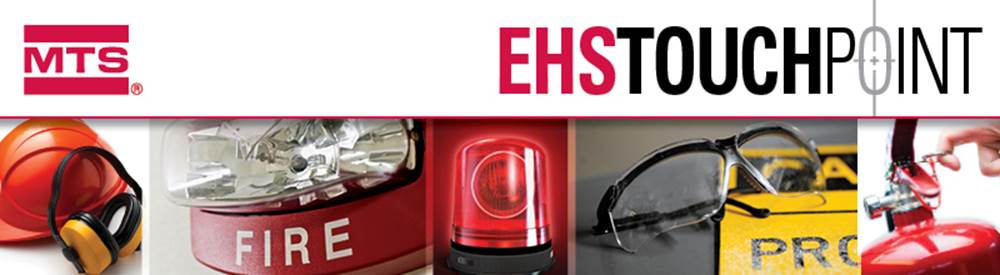 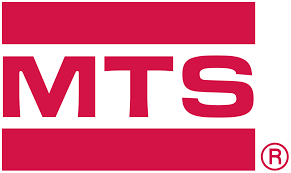 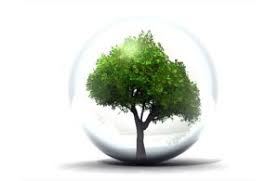 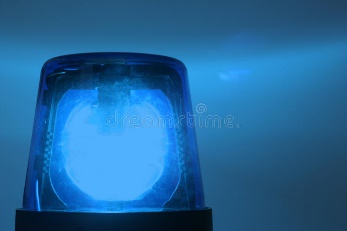 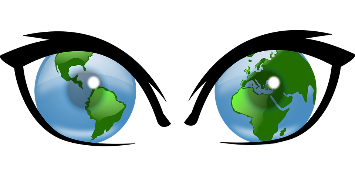 MTS Systems GmbH EHS Arbeitsanweisung
Bereitstellung von Gefahrstoffen
Bedarf neuer Gefahrstoff
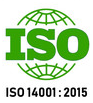 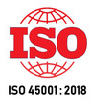 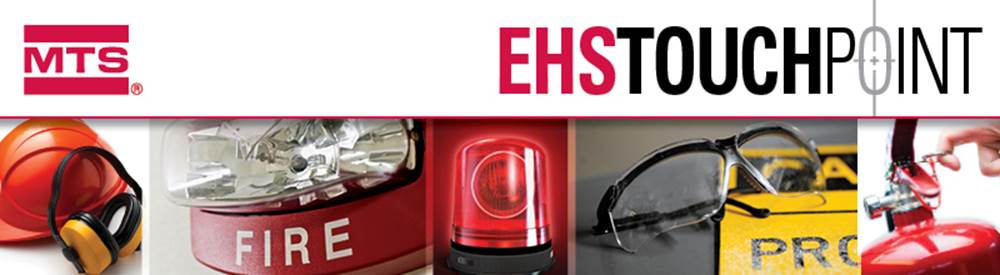 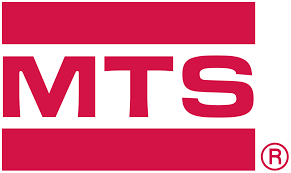 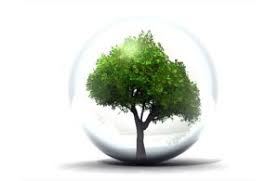 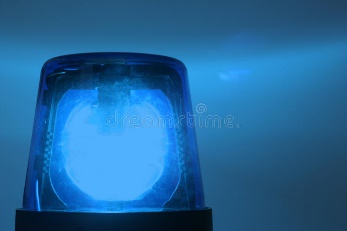 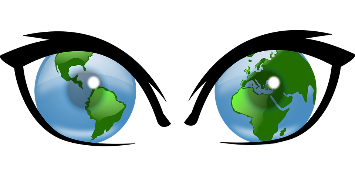 Bedarf neuer Gefahrstoff
Die vorhandenen Arbeitsmittel (Stoffe & Gefahrstoffe) von MTS zeigen bei Ihrem Problem nicht die gewünschte Wirkung.
Sie benötigen einen (Gefahr-)Stoff der die gewünschte Wirkung ermöglicht.
Ein Kunde oder Mitarbeiter anderer MTS-Niederlassungen möchten einen Gefahrstoff bestellen.
Sie melden den Bedarf und wenn möglich gewünschten (Gefahr-)Stoff Ihrem Vorgesetzten.
Ihr Vorgesetzter füllt gemeinsam mit Ihnen das Formblatt aus.
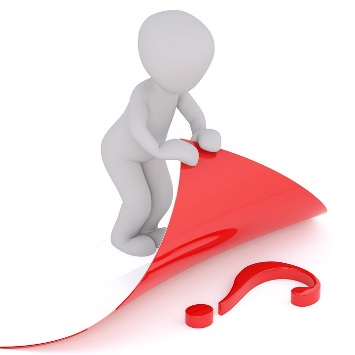 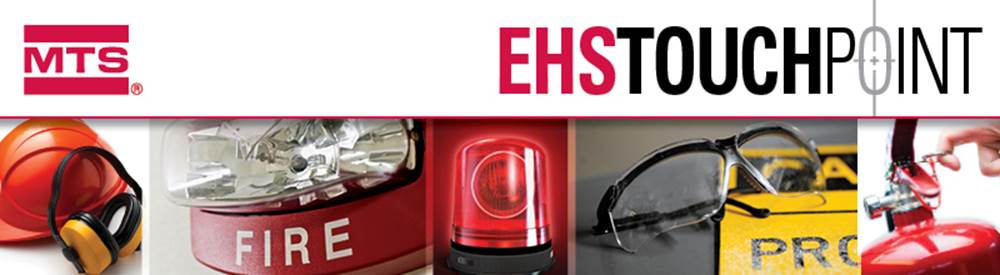 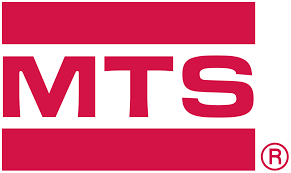 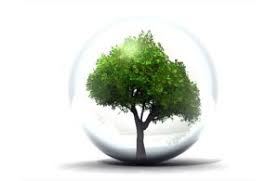 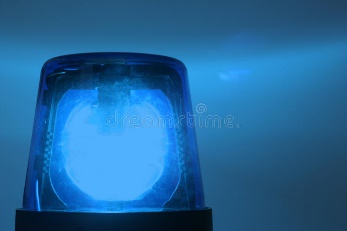 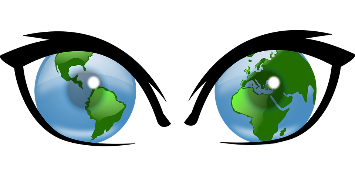 Formblatt „neuer Gefahrstoff“ (1/4)
Originator/Antragsteller
Antragsteller ist die Person die den Bedarf an einem Gefahrstoff bei der                      MTS-Organisation schriftlich anmeldet. 
Antragsteller wird nicht zwangsläufig der Verwender des beantragten Gefahrstoffs. Er ist auf jeden Fall der verantwortliche Manager des Bereiches in dem derGefahrstoff eingesetzt werden soll.
Antragsteller füllt den Bereich Originator aus und sendet Formblatt incl.  Sicherheitsdatenblatt (SDB) und  ggf. Technisches Datenblatt (TDB) an chemscan@uub-schwan.de.
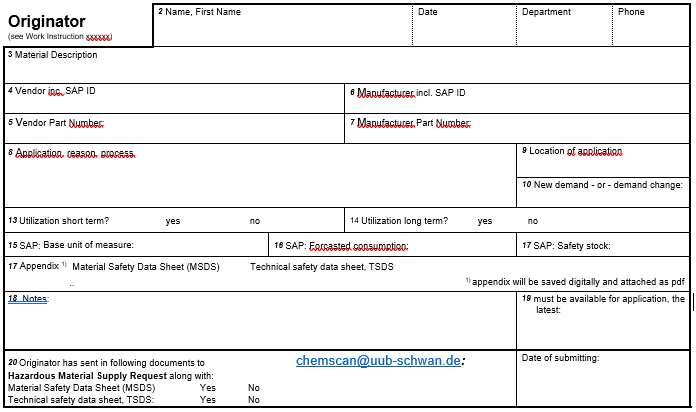 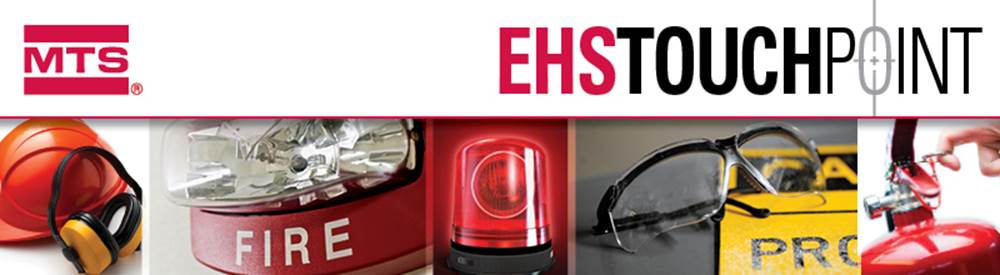 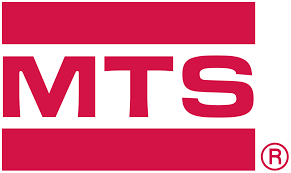 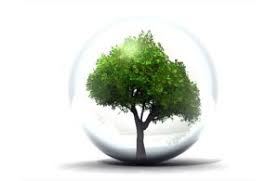 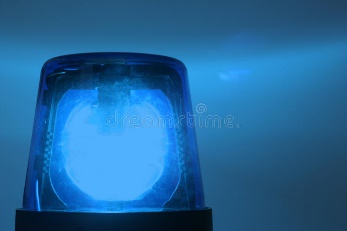 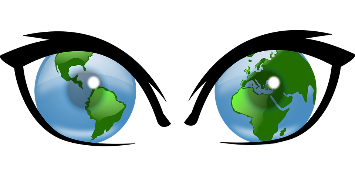 Formblatt „neuer Gefahrstoff“ (2/4)
2. ChemScan®
Ist eine Datenbank mit Gefahrstoffkataster und stellt Betriebsanweisungen, Gefährdungsbeurteilun-gen und Sicherheitsdatenblätter.
Der Gefahrstoff wird auf zutreffende Rechtvorschriften untersucht und notwendige Maßnahmen abgearbeitet oder an HS&E gemeldet.
Der neue Stoff wird in ChemScan® eingepflegt. Status ist noch INAKTIV.
Email mit Formblatt und ChemScan® Report an HealthsafetyEurope@mts.com
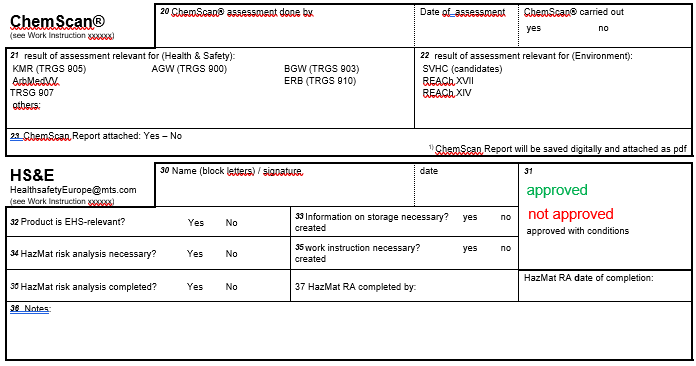 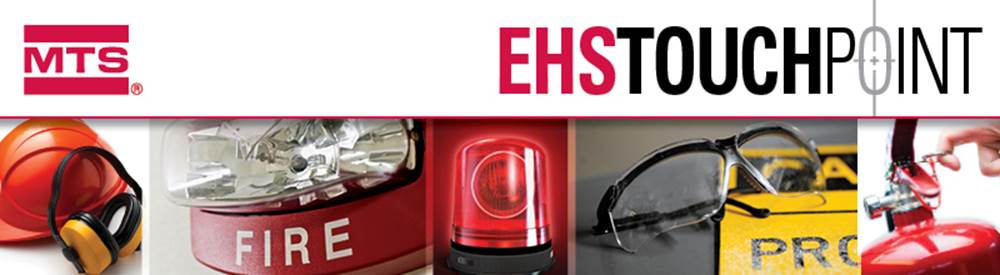 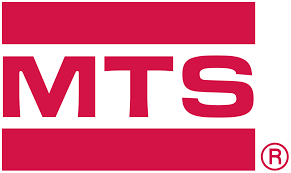 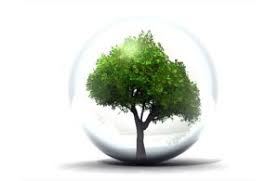 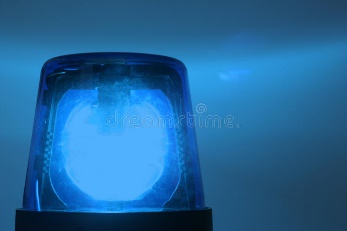 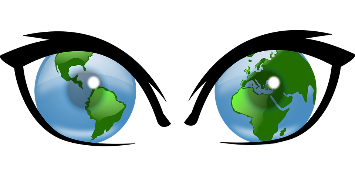 3. HS&E
QEHS klärt mit SiFa die mögliche Notwendigkeit zu einer neuen GBU
Ggf. erstellt SiFa neue GBU und BA.
QEHS lädt neue GBU und BA in ChemScan® hoch.
Weiterleitung des Formblatts an Purchasing/Einkauf
Bearbeitung durch den Einkauf, siehe Schritte 60 und 70 des Ablaufdiagramms.
HS&E erhält das Formblatt zurück vom Einkauf und überprüft den bisherigen Ablauf auf Prozesstreue.
HS&E führt ggf. Klärung mit Beteiligten herbei und versieht Formblatt mit Freigabe/approved.
Formblatt geht per Email an Einkauf
Formblatt „neuer Gefahrstoff“ (3/4)
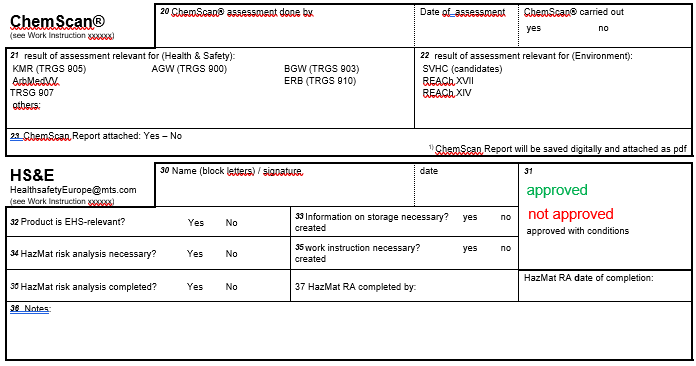 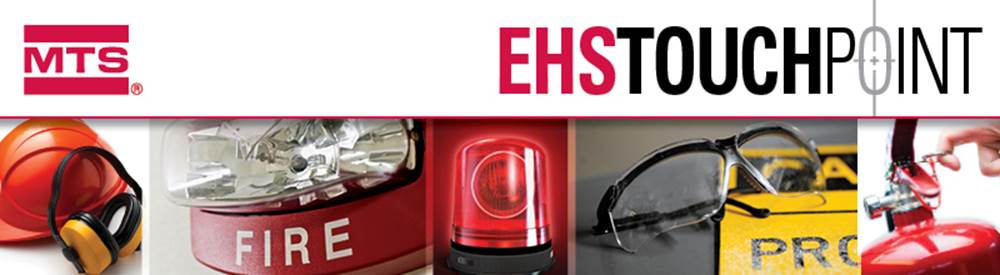 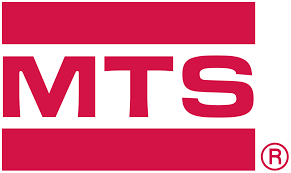 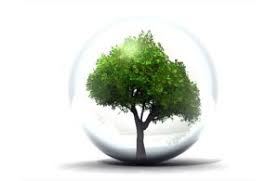 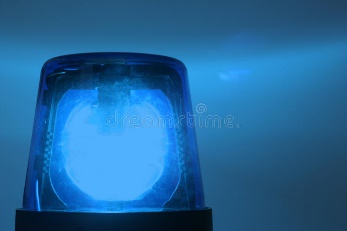 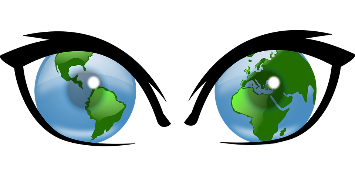 Formblatt „neuer Gefahrstoff“ (4/4)
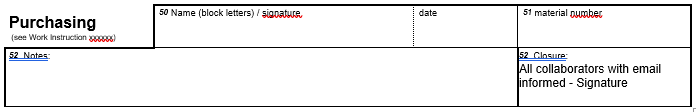 Purchasing/Einkauf
Der Technische Einkauf pflegt Stammdaten in SAP R/3 für jeden einzelnen Gefahrstoff ein. Der MRP-Status ist zunächst „NR“(not released) für neuen Gefahrstoff.
Nach weiterer Bearbeitung durch HS&E/QEHS, setzt der Einkauf die Bearbeitung wie folgt fort.
Nach Freigabe durch QEHS, setzt Einkauf die SAP-PN in MRP auf „03“ (released).
Der Einkauf trägt die MTS-PN in ChemScan® ein und ändert den Status auf AKTIV.
Abschließend informiert der Einkauf alle Beteiligten per Email über den freigegebenen Gefahrstoff.
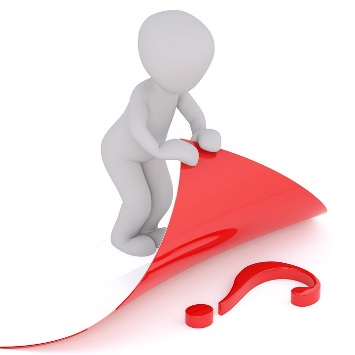 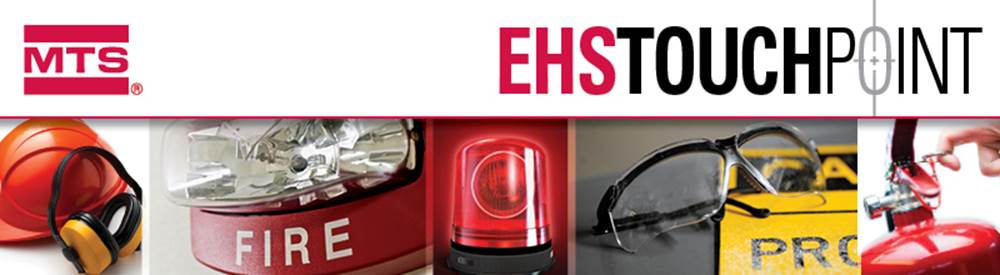 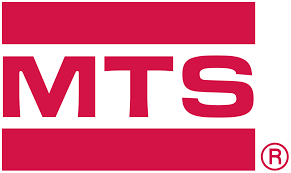 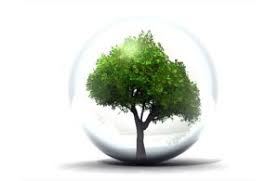 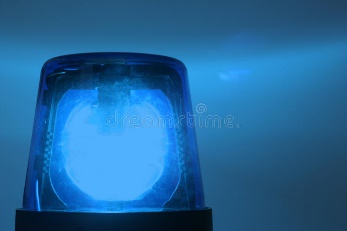 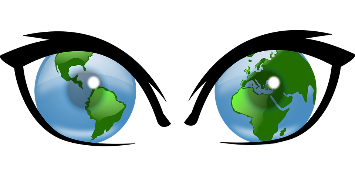 Ablauf „neuer Gefahrstoff“ (1/3)
Der Prozess spiegelt die Eingaben in das Formular wider und visualisiert diesen um die Entscheidungen sowie Verantwortlichkeiten stärker darzustellen.
Weitere zu erstellende Dokumente wie die Gefährdungsbeurteilung und Betriebsanweiung sind mit erkennbar.
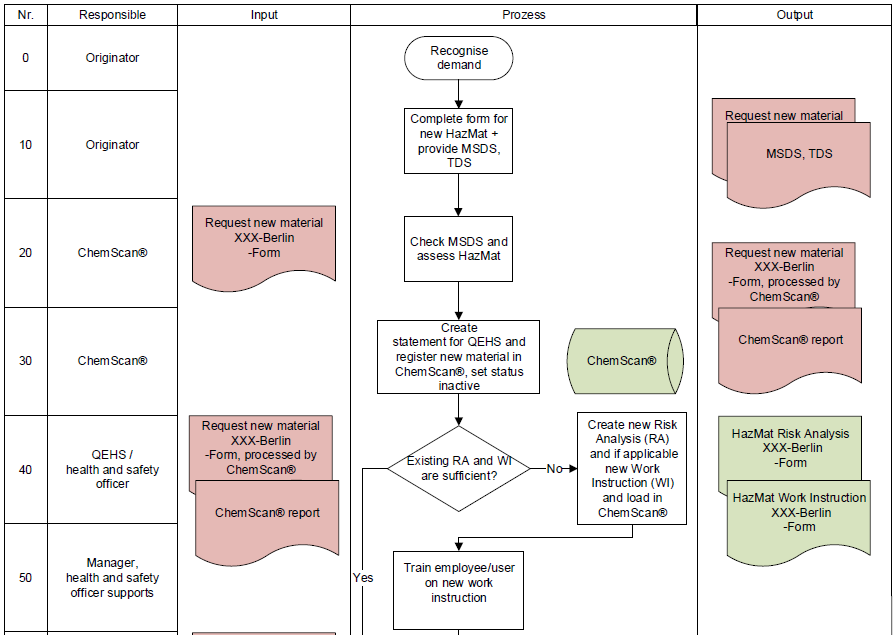 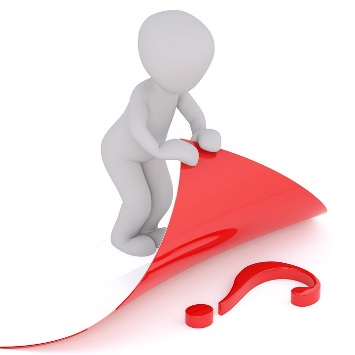 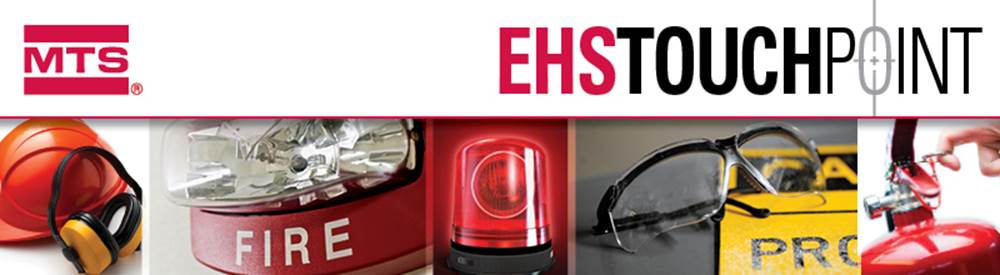 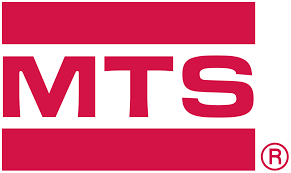 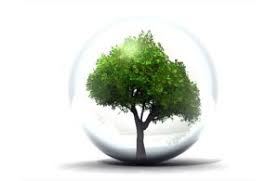 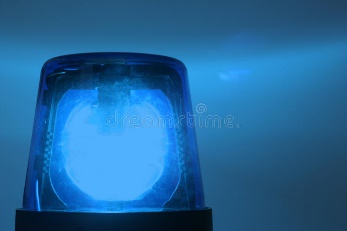 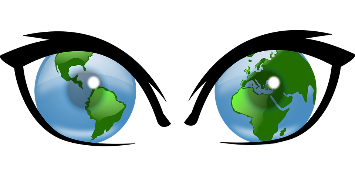 Ablauf „neuer Gefahrstoff“ (2/3)
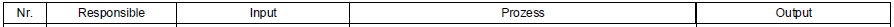 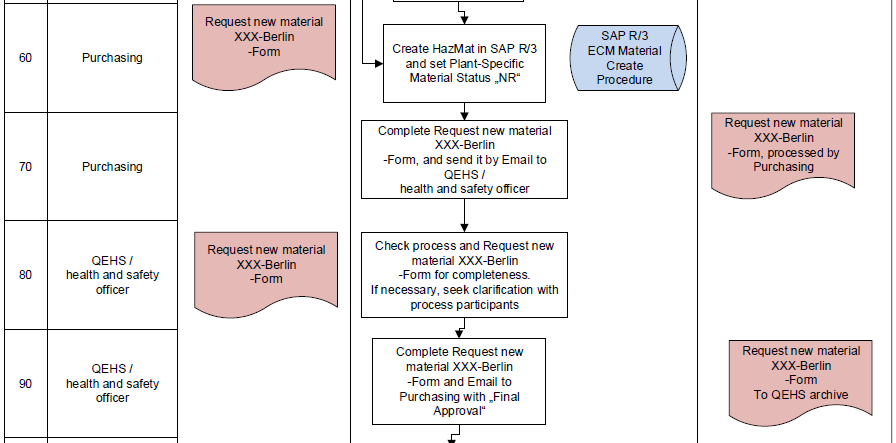 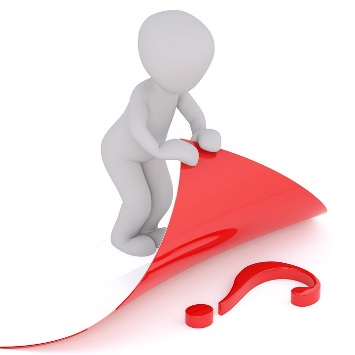 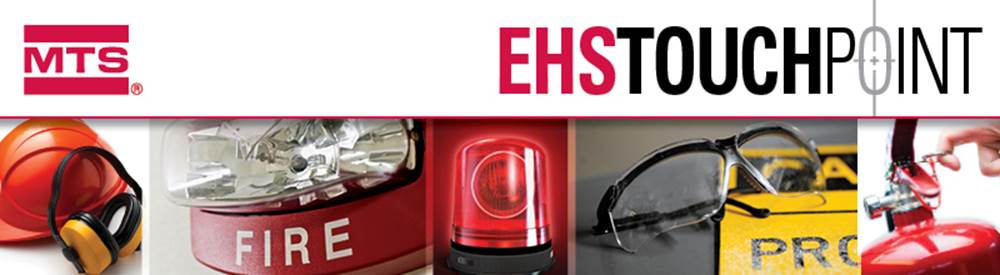 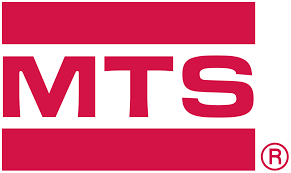 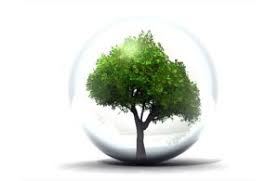 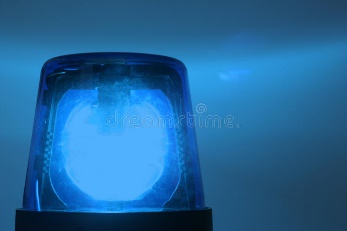 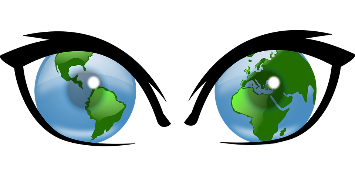 Ablauf „neuer Gefahrstoff“ (3/3)
Zum Abschluss informiert der Einkauf alle Beteiligten sowie die Lieferanten wie Würth und die Rechnungsprüfung InServ über den neuen Freigegebenen Stoff.

Der Mitarbeiter kann diesen nun kaufen.
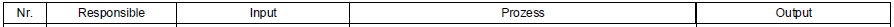 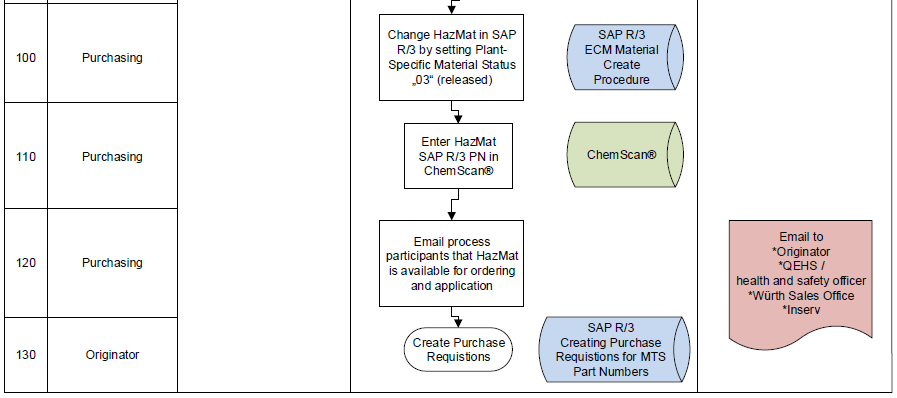 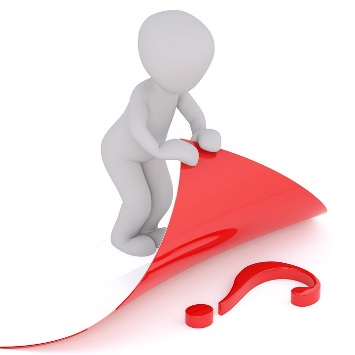 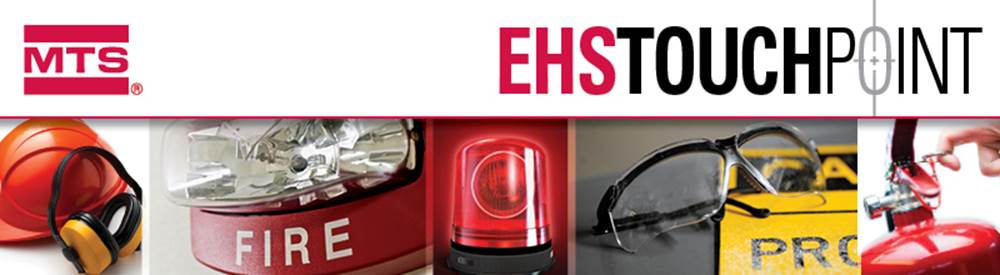 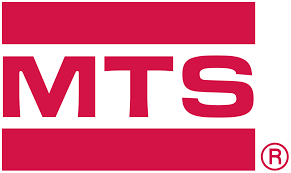 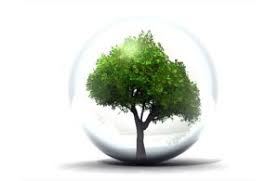 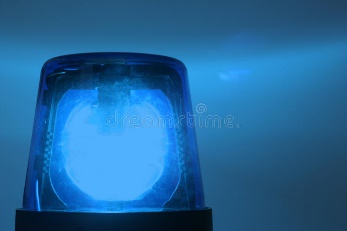 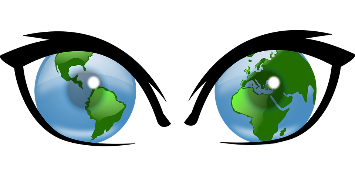 Was passiert, wenn ein Gefahrstoff freigegeben ist? (1/1)
Gefahrstoff-Bezugsquellen:
Einkauf 
Würth-Filiale für Direktbezug
Der Einkauf ist verpflichtet freigegebene Gefahrstoffe ausschließlich bei den freigegebenen Lieferanten, ChemScan® zu bestellen.
Gefahrstoffe die nicht über Würth bezogen werden können, müssen über den Einkauf bestellt werden. Eine SharePoint PSR oder SAP R/3 Purchase Requisition ist erforderlich.
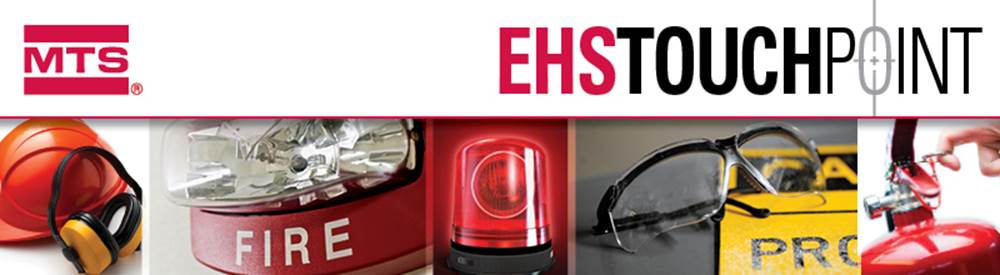 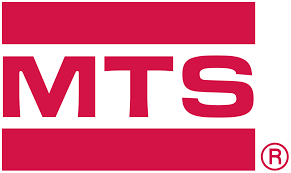 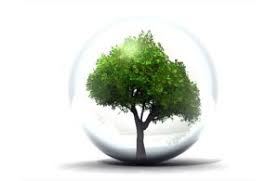 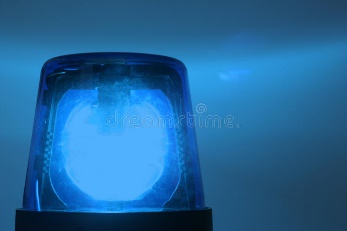 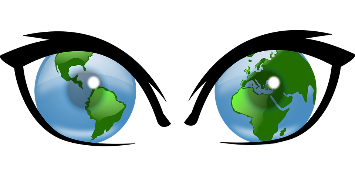 Wo finde ich weitere Informationen?
Über diesen Link gelangen Sie zum SharePoint;
http://sp.mts.com/corp/Berlin/Umwelt-und-Arbeitssicherheit/SitePages/Gefahrstoffe%20-%20ChemScan.aspx
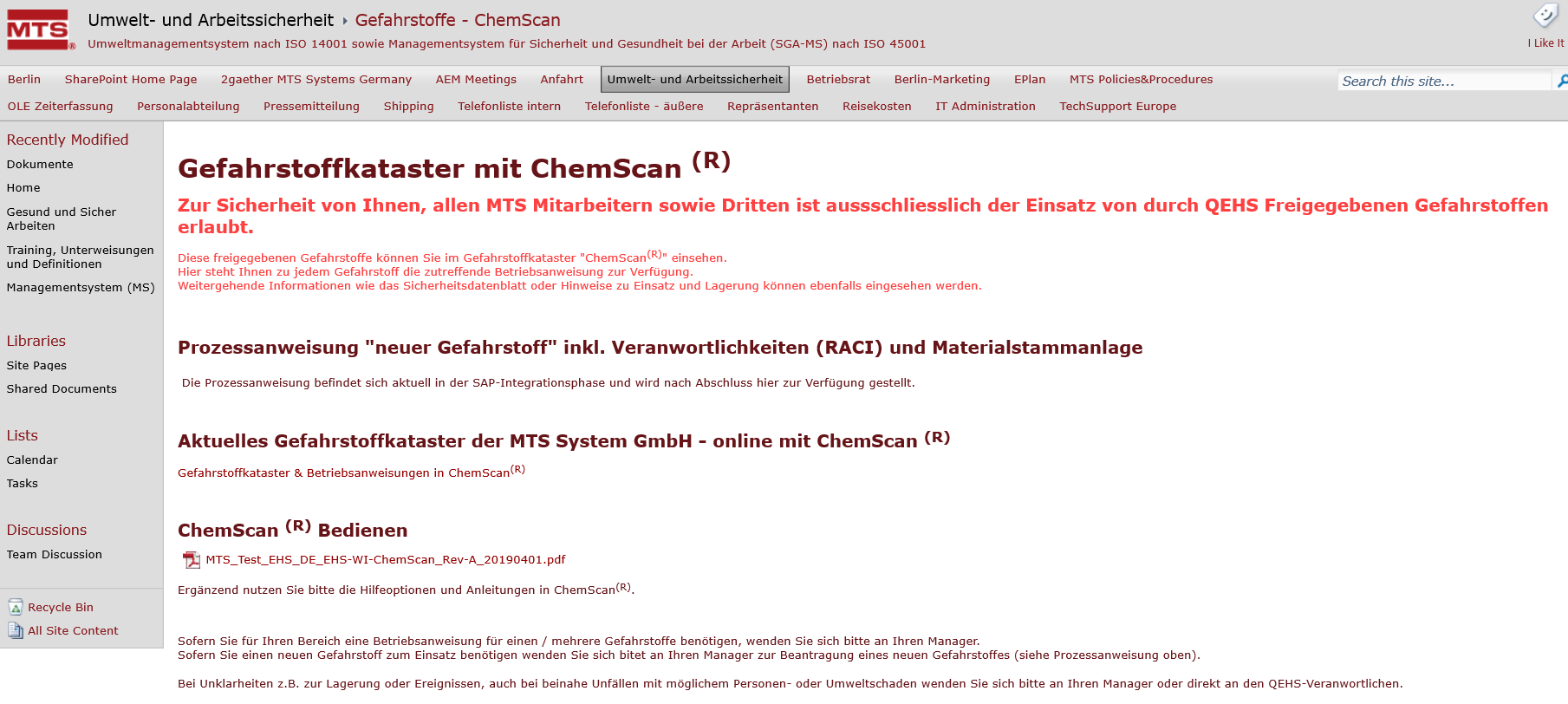 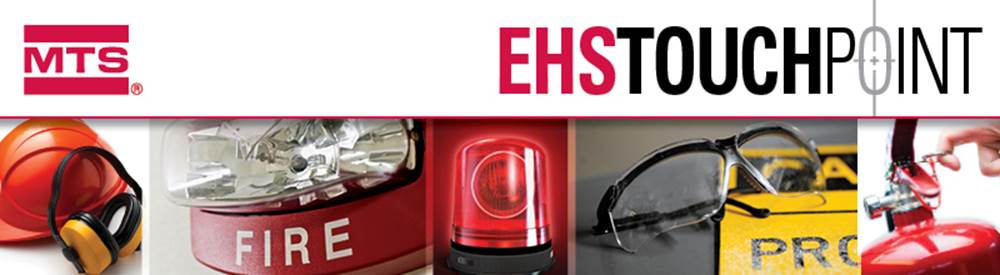 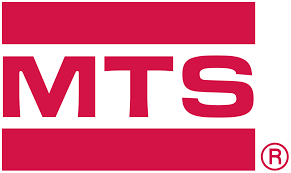 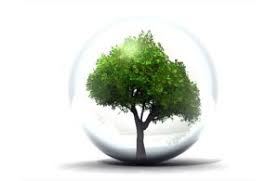 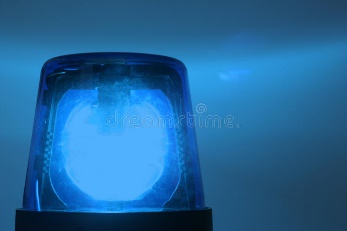 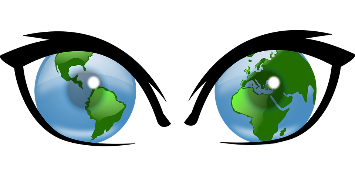 Eine Idee - wie Wir bei MTS - die Mitarbeiter besser schützen?
Deine Idee per Email
an HealthSafetyEurope@MTS.com
Betreff: Bereich/Prozesse & Kurzinfo Umweltthema / Arbeitsschutzthema benennen
Beschreibung des Verbesserungspotentials mit Ist-Zustand und - wenn möglich - optimiertem Plan-Zustand.